Chesapeake Bay Bridge
Virginia, USA
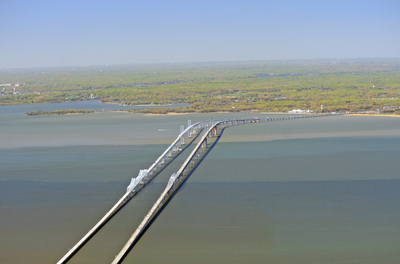 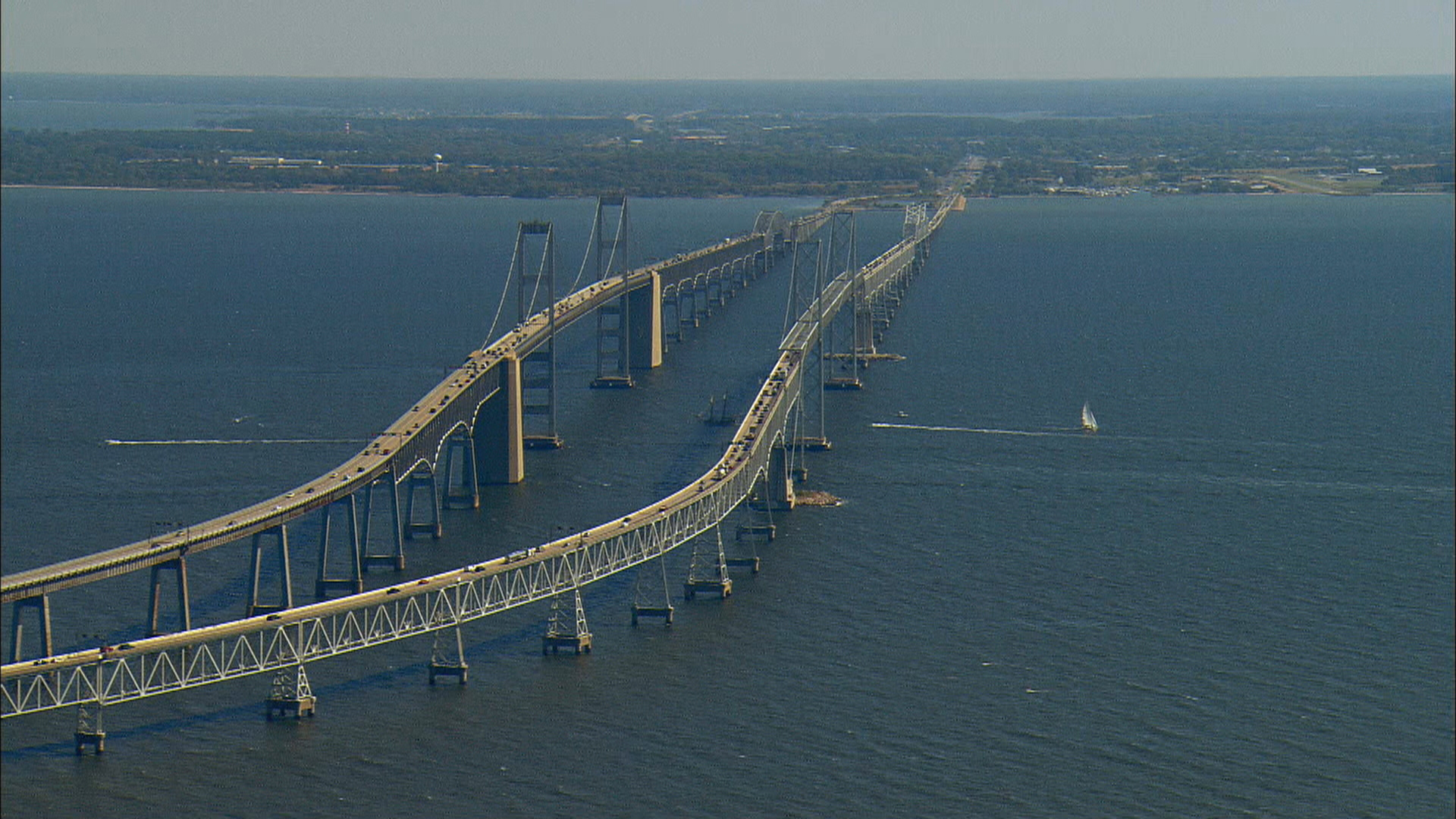 Problems
Funds

Busy shipping strait

High traffic shipping channel
Design solution
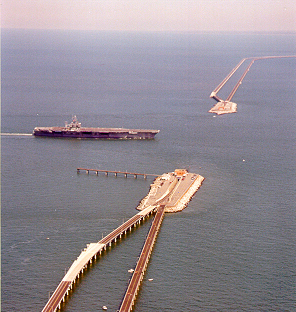 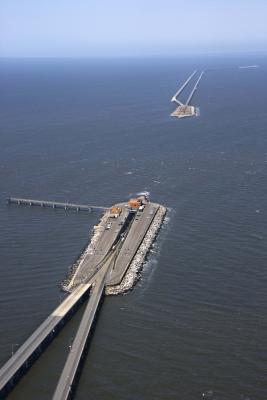 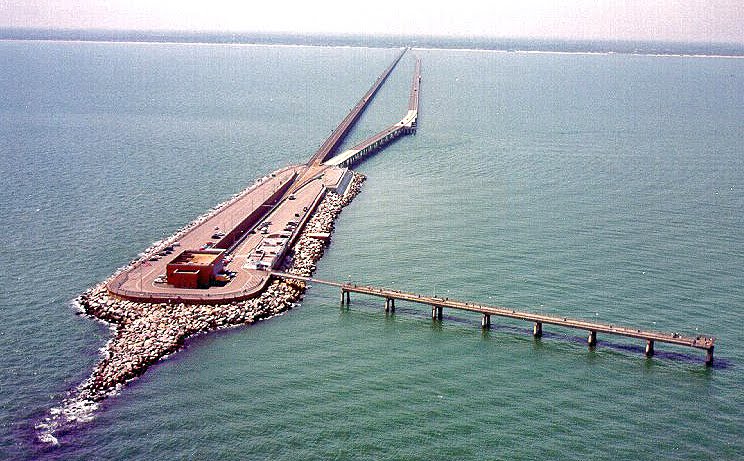 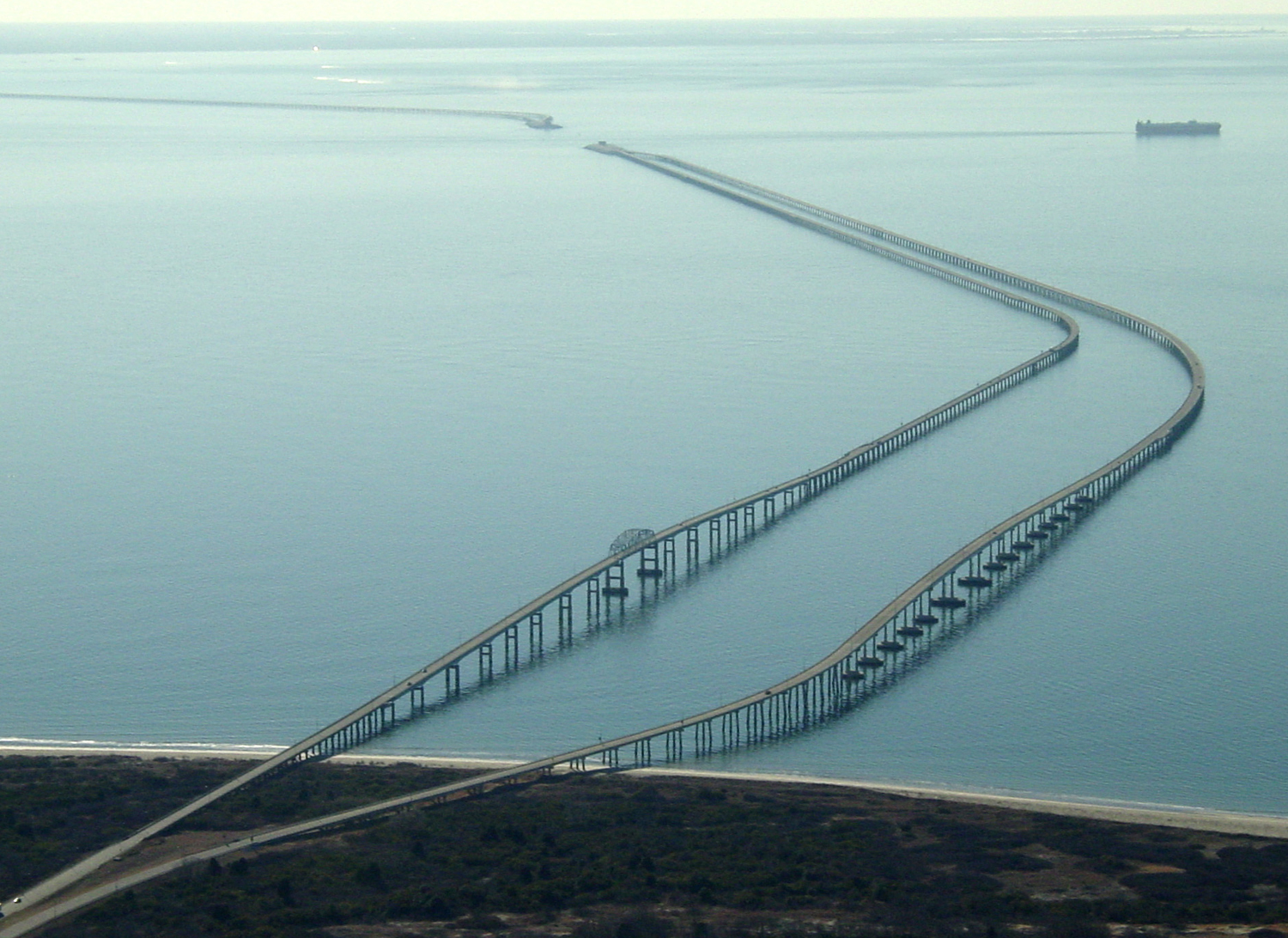 Vital statistics
Lucius J. Kellam, Jr. Bridge-Tunnel

Total Length : 23 miles ( 37.01 km )

Length Shore to Shore : 17.6 miles ( 28.32 km )

Depth of water along Route : 25 to 100 feet     ( 7.62 to 30.48 m )
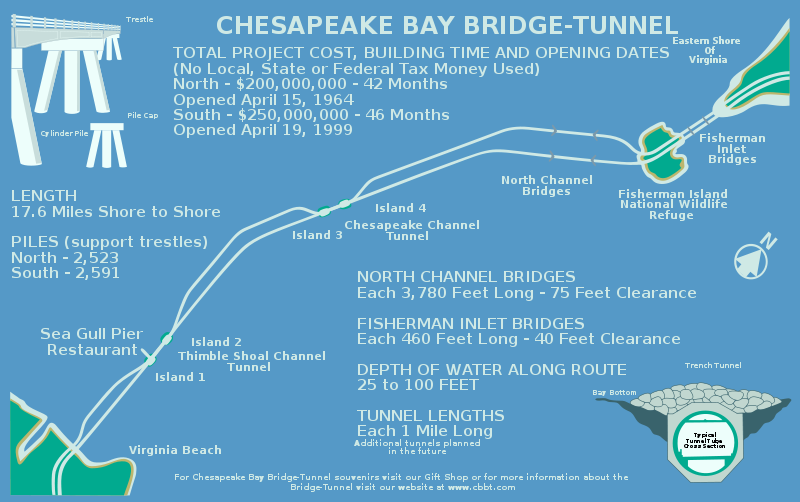 Construction Features
12 miles of low-level trestle
2 one-mile-long tunnels
2 bridges
2 miles of causeway
4 manmade islands
5-1/2 miles of approach roads
Trestles
- Length 12.3 miles
- Northbound width 28 feet 
Southbound width 36 feet

Steel : 55,000 tons
Concrete piles for trestles support
Northbound: 2,656

Southbound: 2,149

Concrete : 825,000 tons
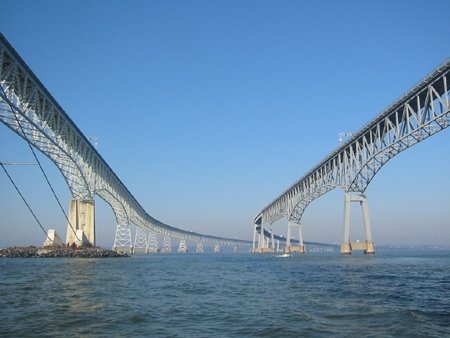 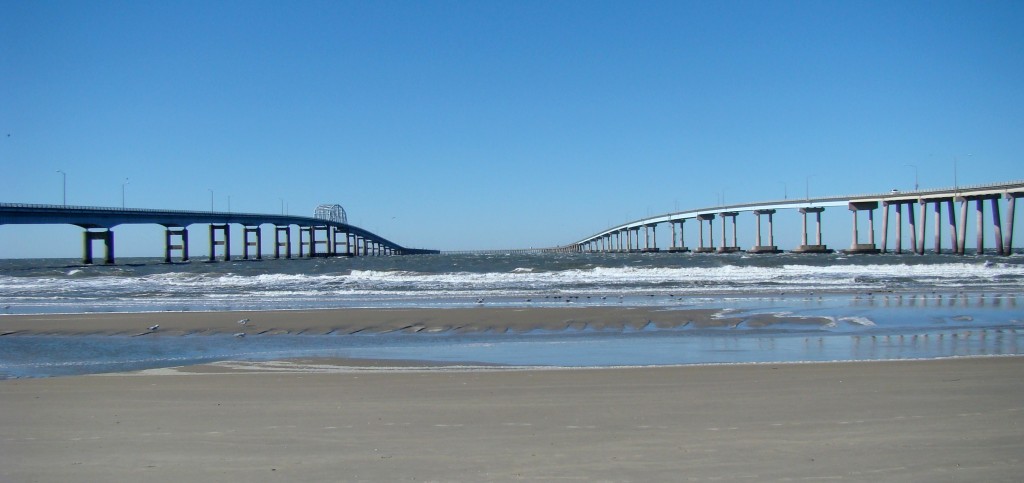 Tunnels
Thimble Shoal Tunnel: 
   5.552 feet in length, 

Chesapeake Channel Tunnel: 
5,237 feet in length
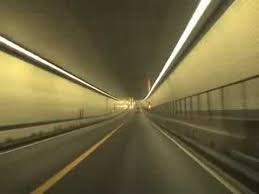 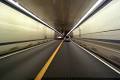 Manmade Islands
4 islands

30 feet above water ( 9.14 m )

Rock Armor : 1,183,295 tons

Sand : 6,000,000 tons
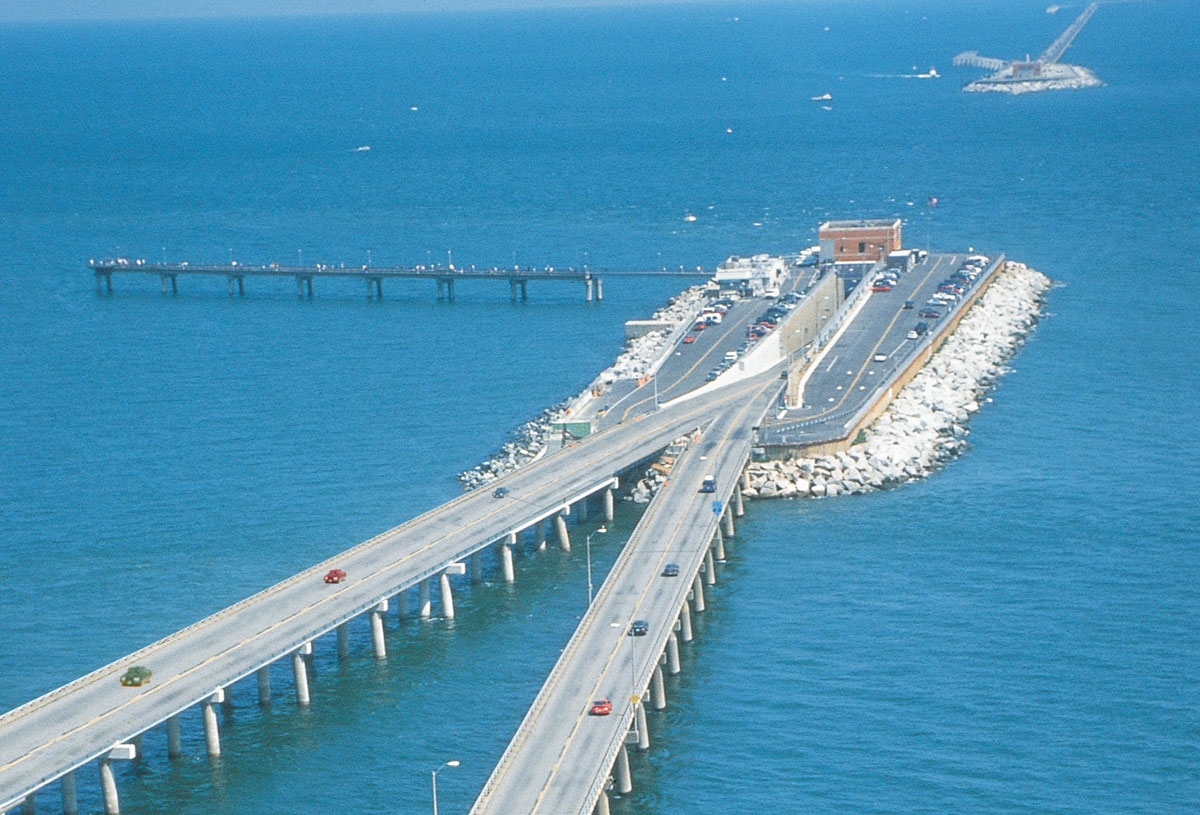 Vital Statistics
Location: Cape Charles and Virginia Beach, Virginia, USA

Completion Date: 1964 ( 1999 )

Cost: $200 million ( $ 250 M )

Length: 37.01 km
Type: Beam bridge, tunnel

Purpose: Roadway

Materials: Steel, concrete

Longest Single Span: 100 feet
Engineer(s): Sverdrup & Parcel
Interesting Facts
one of the seven engineering wonders of the modern world

67 million vehicles a year

Gift shop, restrooms
Danyang–Kunshan Grand Bridge
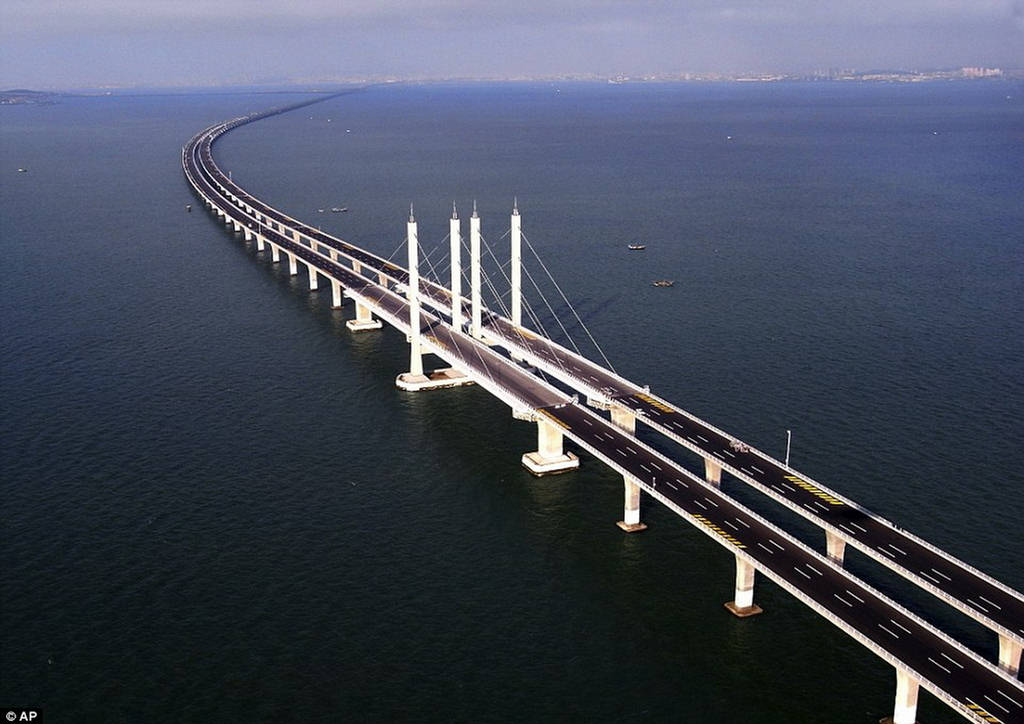 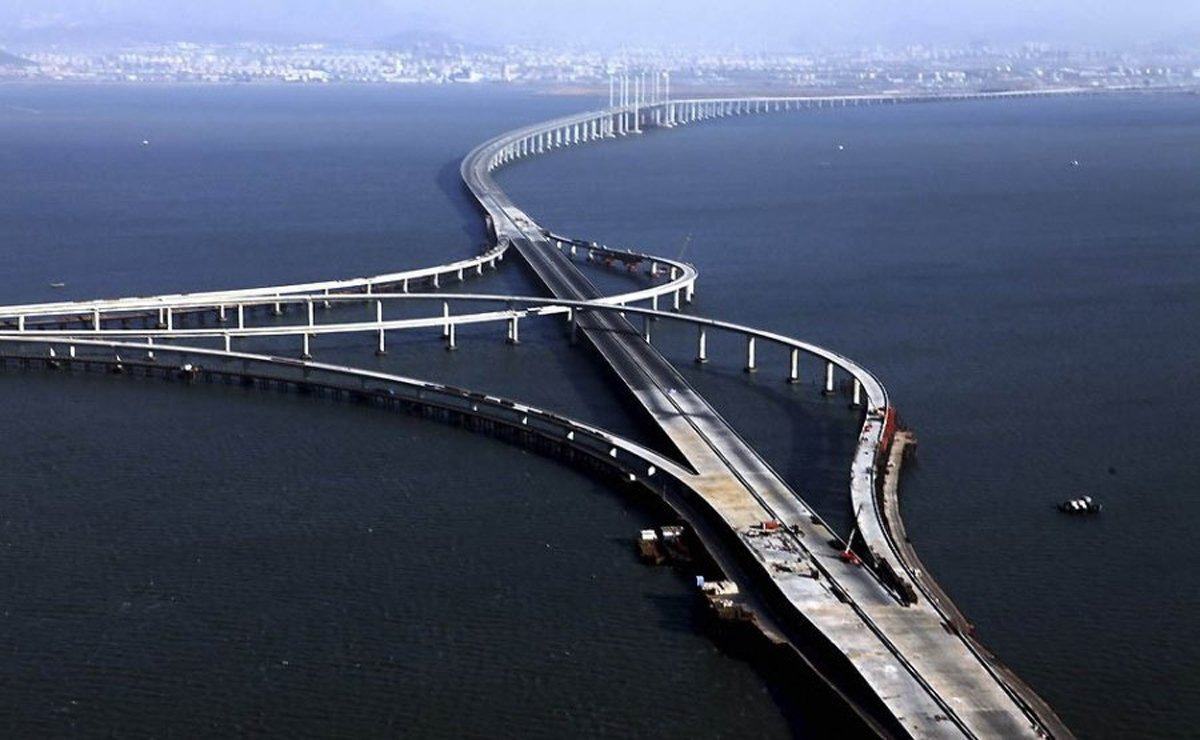